Mathematics
Modelling fractions by division 2
Downloadable Resource
Mr Langton
Modelling fractions with division 2
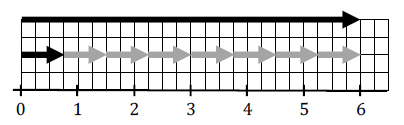 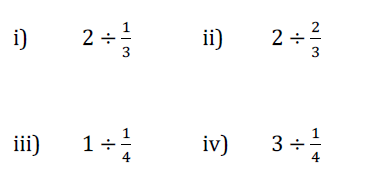 Calculate the following:
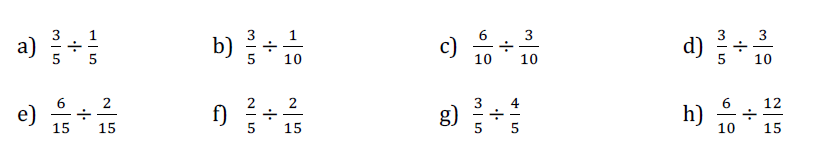